APLIKOVANÁ SOCIÁLNÍ PSYCHOLOGIEsociálně psychologické teoriemetodologická východiskaPříklad aplikace ve výzkumu prosociálního chování
Kateřina Machovcová, Ph.D.
Organizace kurzu v PS
Kontaktní setkání - online viz SIS - rozvrh
26.2., 12.3., 23.4., 7.5. probíhají online synchronní lekce dle rozvrhu
26.3., 9.4. nahrané přednášky/prezentace v Moodle
Online opora kurzu/náhrada 
Nutnost se zapsat s heslem a zvolit skupinu PS
Ke každému tématu dle syllabu – prezentace, studijní materiály, průběžný úkol (25% známky) a průběžný test (25% známky)
Průběžné úkoly/testy se zavřou s koncem výuky
Zkouška – online test (výběr otázek z průběžných testů, 50% známky)
Organizace kurzu v KS
Kontaktní setkání (online) dle rozvrhu
15.2. a 15.5.
Dle zájmu se můžete připojit i na online setkání v PS
Studijní podklady/prezentace/nahrané přednášky, průběžné úkoly a průběžné testy k jednotlivým lekcím (6 témat) budou zveřejňovány v Moodle cca po 14 dnech v návaznosti na PS, nutnost se do Moodle zapsat s heslem a zvolit skupinu KS
 Ke každé lekci je průběžný úkol (dohromady 6x, 25% známky), průběžný test (6x, 25%)
Průběžné úkoly/testy se zavřou s koncem výuky 15.5. 
Zkouška – online test (výběr otázek z průběžných testů, 50% známky)
Osnova prezentace
Předmět sociální psychologie
Odlišné přístupy k studiu sociální psychologie
Metody
Prosociální chování – efekt přihlížejících
Anketa ZOOM
„rozehřátí“ pár otázkami z psychologie
Sociální psychologie - předmět
Hraniční disciplína na pomezí psychologie a sociologie
Pojítko mezi strukturou osobnosti a strukturou sociální reality
Proměnlivé apely na její předmět:
Navazuje na studia davu
Historicky klíčové téma postoj – postupné rozšiřování:
Výzkum malých sociálních skupin, problematika vůdcovství, skupinové procesy, sociální percepce, komunikace, agrese, atraktivita
Aplikace sociálně-psychologických poznatků – např. k dosahování plnohodnotných interpersonálních vztahů, začlenění do skupiny, optimalizace výkonu jednotlivce, řešení společenských problémů; často využíváno ne-psychology
Strukturální vymezení předmětu SP
Sociální psychologie – metody a teorie
Původně primárně snaha o „vědeckost“ = měření, laboratorní experimenty, vývoj nových metod zejm. škály (Thurstone – intervalové, Guttman – kumulativní, Likert – sumační ~ nakolik souhlasíte s následujícími výroky)
Od začátku apel na praktické využití, aplikace zejména v oblasti zdravotnictví, školství a ekonomické praxe (např. diagnostické a intervenční nástroje)
Kritika výzkumu „ve skleníkovém prostředí“ – rozšíření metod: dilema přístupu nomotetického (přírodovědný, experimentální, kvantitativní) a idiografického (kvalitativní, případově orientovaný, humanistický)
Neexistuje jednotná zastřešující teorie
Teoretická východiska sociální psychologie
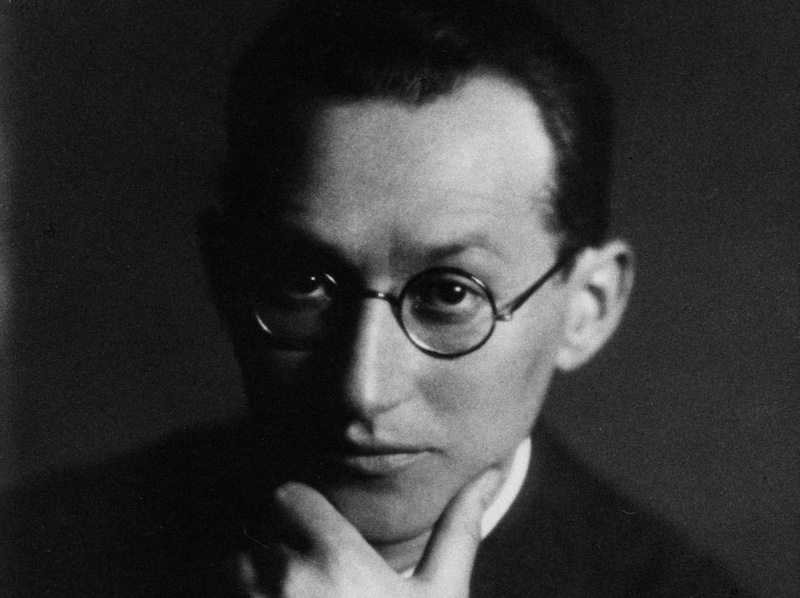 Nothing is as practical as a good theory.
Kurt Lewin, zakladatel moderní sociální psychologie, 1940
Úvod k teoretickým přístupům v (sociální) psychologii
Od počátků založení moderní psychologie (W.Wundt, 1879) vznikala v psychologii řada různorodých hnutí, někdy simultánně, častěji v reakci na předchozí směr, který byl podroben kritické analýze
V každém novém směru typicky došlo k nové definici předmětu studia i příslušných metod
V současnosti se někdy uplatňují eklektické nebo integrativní přístupy, nedosahují ale plného sjednocení, vždy lze vysledovat vliv určitých specializovaných psychologických orientací
Východiska psychologického mainstreamu – inspirace z přírodních věd
„Reálný svět“ – psychika, psychické jevy a procesy jako esence, které lze exaktně poznat/měřit, lze formulovat zákonitosti
Výzkumně jsou generované testovatelné hypotézy, dochází k izolaci jednotlivých proměnných, operacionalizují se psychologické koncepty, měření vazeb mezi jednotlivými proměnnými
Systematický hypoteticko-deduktivní přístup, kvantitativní metodologie, experiment, redukce pozorovatelných proměnných
Jednotlivec jako „contained self“  - do sebe uzavřené individuum, „obývané“ osobností, postoji, inteligencí
Lze charakterizovat jako pozitivistické či realistické experimentálně orientované paradigma
Kognitivní/experimentální přístupy (mainstream)
50-60.léta USA – kognitivní obrat vlivem vývoje v dalších oblastech (jazyk, kybernetika)
Lidská mysl „systém zpracování informací“ – zkoumání poznávacích procesů, blízké vazby na  neurovědy
Experimentální směr, kvantitativní analýzy, modely, programování - značná redukce předmětu studia
Témata a přístupy sociální percepce, meziskupinové vztahy, sociální srovnávání, teorie atribuce, teorie sociálního učení, paměťové procesy, kognitivní vývoj
Představitelé: Vygotskij, Piaget, Bandura 
Přístupy odvozené zejm. od původních kognitivních koncepcí lze považovat za dnešní mainstream v oblasti psychologie, v sociální psychologii – experimental - cognitive social psychology
Současné příklady: Fiske Lab, Brno Lab of Intergroup Processes
Kritika mainstreamové psychologie
Navazuje na humanistické směry v psychologii a psychoterapii
Vyzdvihuje zájem o naslouchání lidem: co považují za dobrý život, jak chtějí žít
Neexperimentální přístupy – výzkum v přirozeném prostředí: důraz na kvalitativní výzkum, respekt k rozmanitosti lidí a jejich nárok na sebeurčení
Kritické/postmoderní přístupy
Od 70. let: obrat k jazyku – psycholingvistické zkoumání, diskursivní psychologie, analýza diskursu, sociální konstrukcionismus, feministické a intersekcionální přístupy
Rom Harré: Chce věda, která se nazývá psychologie, říci lidem něco o jejich životě? A nebo má v úmyslu jen vyrábět abstraktní poznatky o psychice (mysli, vědomí, chování), o její struktuře, komponentách (paměti, vůli, emocím) a údajných mechanismech? 
Klíčové aspekty kritických přístupů: dynamické vztahy, proměnlivost, kritika dichotomií, mocenská hlediska, pozice marginalizovaných skupin, vliv kulturních praxí a institucí, reflexe disciplíny, pozice výzkumníka, reflexe hodnotových hledisek, zodpovědnost za výsledky poznání – reflexe dopadů v praxi – dosažení společenské změny
Současné příklady: Taos Institut, UK: Psychosociální studia – vliv fenomenologie, psychoanalýzy, propojení s na jazyk zaměřenými přístupy, zahrnutí tělesnosti, materiálna
Sjednocující témata kritických směrů
Člověk je vždy součástí společnosti
Člověk je nějakým způsobem situován v systému odlišností/nerovností
Moc je spojená s jazykem a reprezentací (- diskursy)
Výzkum má zpochybňovat nerovnosti a podpořit sociální  změny

Critical social psychology – power relations
Cvičení
Následující slidy uvádějí ukázky z abstrakt článků – přečtěte si je a zkuste zařadit zda daný text spadá spíše do kognitivně-experimentálního přístupu v sociální psychologii nebo do kritických směrů
Porovnejte příklady
1) Humour can be utilised to mark out the boundaries of social groups, to produce and restore dignity, but also to produce contempt, marginalise and exclude. Humour and ridicule can be used to influence hierarchies and positioning among children in the classroom and it can have strong effects in school groups saturated with bullying practices.
2) The study addresses factors that relate to defending of classmates victimized by bullying in early adolescence. Specifically, it examines whether moral motivation— measured as a combination of emotion attributions and their justifications in response to a hypothetical transgression—predicts defending in context of gender, social preference, perceived popularity and teacher support.
Příklad 1
Humour can be utilised to mark out the boundaries of social groups, to produce and restore dignity, but also to produce contempt, marginalise and exclude. Humour and ridicule can be used to influence hierarchies and positioning among children in the classroom and it can have strong effects in school groups saturated with bullying practices. Ridicule appears to be widespread, very much feared, and not easily amenable to adult interventions. With this article, I look into the many and frequently subtle ways humour intertwines itself in relational practices among children, with a particular focus on children in groups plagued by bullying and social tension. I focus on the entanglement of humour in the complex manoeuvrings that characterise children's worlds, and the subtle mechanisms involved in the self‐regulation of their communities in and outside schools. The analyses and analytical understanding that I develop are grounded in qualitative data such as interviews with children and extensive observation in schools and in after school care.
[Speaker Notes: Sondergaard : The thrill of bullying. Bullying, humour and the
making of community

Vytisknout a diskuse – mluví o odlišnostech přístup a měla by k tomu vyplynout i diskuse o metodologii – následující slidy]
Příklad 2
The study addresses factors that relate to defending of classmates victimized by bullying in early adolescence. Specifically, it examines whether moral motivation— measured as a combination of emotion attributions and their justifications in response to a hypothetical transgression—predicts defending in context of gender, social preference, perceived popularity and teacher support. We gathered singletime-point data on a sample of 512 sixth-graders (aged 11–13 years). A three-step hierarchical regression analysis showed that defending was positively predicted by: (1) moral motivation, when gender, social preference, perceived popularity and teacher support were accounted for; (2) interaction between moral motivation and social preference, when all other independent variables were accounted for. Simple slopes indicated that increased social preference strengthened the link between moral motivation and defending. The full model explained 40.5% of the variance in defending. The findings underscore the relevance of morality and its interplay with social preference in understanding defending.
[Speaker Notes: Kollerová a kol Moral motivation in defending classmates victimized
by bullying]
Řešení
Text 1: kritické směry
Sondergaard, D.M. (2017). The Thrill of Bullying. Bullying, humour and the making of community. Journal for the Theory of Social Behavior 48(1): 48-65.
Text 2: kognitivně experimentální přístup
Kollerová, L., Janošová, P., Říčan, P. (2015). Moral motivation in defending classmates victimized by bullying. European Journal of Developmental Psychology 12(3).
Současnost sociální psychologie
Experimentální sociální psychologie
Kritická sociální psychologie
Vědecká metoda jako nástroj poznání, důraz na experiment
Poznání by mělo být ideologicky neutrální
Společenský svět je vnímaný jako oddělený od jednotlivců; svět existuje jako objektivně daný, pozorovatelný
Širší škála možností poznání
Poznání je ve své podstatě už ideologicky situované, nutnost reflexe východisek výzkumníka
Společenský svět tvoří lidé, kteří jsou v vzájemné interakci, výzkumem vytváříme „nový svět“, přinášíme nové významy
metody
Brainstorming: Odlišné metodologické přístupy
Kvantitativní
Kvalitativní
Čísla
Perspektiva výzkumníka
Odstup
Testování teorie
Statické
Strukturované
Generalizace
Data, reliabilita
Makro úroveň
Chování
Umělé/laboratorní prostředí
Extensivní
Slova
Perspektiva respondentů
Blízkost
Prozkoumání teorie
Procesy
Nestrukturované
Idiografický přístup
Bohatá, osobní data
Mikro úroveň
Význam
Přirozené prostředí
Intenzivní
[Speaker Notes: Brainstorming
Upraveno podle studijní materiál Basic Course in Qualitative Research Methodology, UiO Institute for pedagogy, tabulka upravená podle Bryman (2008). Social research methods. Oxford UP, p. 393

Může a nemusí se vázat i na specifická východiska k porozumění (malé a velké Q)]
Východiska pozitivistického a fenomenologického paradigmatu
[Speaker Notes: Podle Miovský Kvalitativní přístup a metody v psychologickém výzkumu, str. 19, tabulka upravena podle Giorgi, 1994]
Smíšený výzkumný design
Nepoměřitelnost pozic QUAL/QUANT x smíšený design (mixed methods, third research community, Teddlie, Tashakkori, 2009)
Smíšený výzkum znamená, je že pracováno s mixem na úrovni metodologie i metod, někteří autoři se přiklánějí k pragmatickému pojetí ve snaze „sladit“/integrovat různá východiska
Výhody: komplementarita, komplexní pohled, vývoj – fáze výzkumu se doplňují, navozují další postup, rozšíření záběru, diverzita… vize vyšší důvěryhodnosti výzkumu
Otázky/výzvy: Na jaké úrovni proběhne integrace? Odborná připravenost integrovat výstupy, časová náročnost, v praxi spíše dominuje jeden z přístupů a druhý je doplňující; možnost využít konverze (např. kvantifikovat kvalitativní data)
Zdroje:
Bačová, V. (2009). Súčasné smery v psychológii. Bratislava, VEDA.
Gough, B., McFadden, M., McDonald, M. (2013). Critical social psychology – an introduction. UK, Palgrave Macmilan. 
Lahn, L. Ch., Arnseth, H. Chr. Basic course in qualitative resarch methodology, general part. University in Oslo: Institutt for pedagogikk 
Masaryk, R. (2013). Medzi člověkom a ľudmi. Úvod do sociálnej psychológie. Bratislava, IRIS.
Miovský, M. (2006). Kvalitativní přístup a metody v psychologickém výzkumu. Praha, Grada.  
Plháková, A., (2006). Dějiny psychologie. Praha, Grada.
Výrost, J., Slaměník, I. (1998). Aplikovaná sociální psychologie I. Praha, Portál.
Výrost, J., Slaměník, I., Sollárová, E. (2019). Sociální psychologie. Praha, Grada. 
Výrost, J., Slaměník, I. (2008). Sociální psychologie. Praha, Grada.
Teddlie, C., Tashakkori, A. (2009). Foundations of Mixed Methods Research. Thousand Oaks, CA, Sage.
Případ Kitty Genovese
Historické události
Queens, NY, 1964
Zavražděna v noci, když se vracela z práce. Vrah později vypátrán v souvislosti s vloupáním, odsouzen za vraždu a znásilnění více žen. 
Dobové články v médiích referovaly o tom, že vražda měla mnoho očitých svědků, kteří ale nepřišli na pomoc a žena zemřela předtím než policie přijela: “37 Who Saw Murder Didn’t Call The Police” 
4 roky na to vzniklo jednotné číslo pro tísňové volání (911), případy jako tento vedly k jeho zavedení
history.com - Kitty Genovese
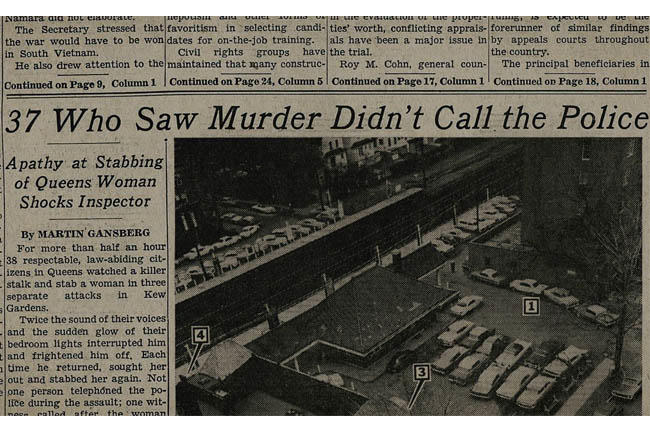 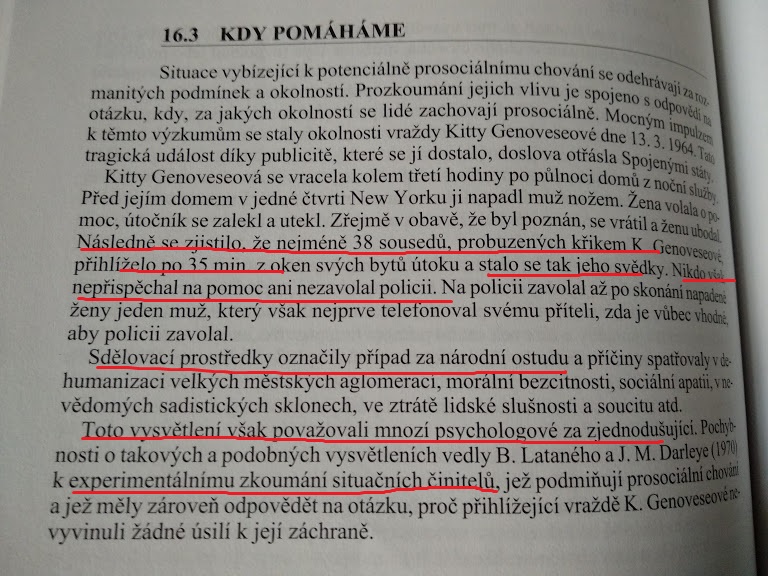 Vliv případu  na výzkum v sociální psychologii  - iniciuje studie prosociálního chování

Popis případu z učebnice sociální psychologie (Výrost, Slaměník, 2008)

Další příklad o něco přesněji popisující historické události – Kadlecová: 
https://clanky.rvp.cz/clanek/c/G/17893/efekt-prihlizejiciho.html/
Výzkum efektu přihlížejících
Návazný sociálně-psychologický výzkum inspirovaný případem Kitty Genovese
Psychologové Latané a Darley formulují hypotézu o vlivu počtu přihlížejících
Hypotéza: vliv počtu přihlížejících
Experimentální ověřování (Latané, Darley):
Simulovali nebezpečí (kouř), sledovali reakce pokud bude v místnosti jeden student nebo více; jeden zaznamenal kouř do 5 vteřin, ve skupině cca po 20 vteřinách
Se vzrůstajícím počtem se snižuje pravděpodobnost zaznamenání události jako tísňové
S větší skupinou se snižuje osobní zodpovědnost-> rozptýlení odpovědnosti
Další faktory:
Náhlost situace, nejednoznačnost při posouzení toho, co se stalo
Spojení s konformitou – strach ze sociálního omylu? Dangerous conformity 
Náklady pomoci/náklady nepomoci (Piliavin a kol., cit. Masaryk), Cena Michala Velíška
Osobnostní determinanty – silná  identifikace s morálními normami – model rodičů/učitelů; emocionální stav – spíše pomáhají pozitivně naladění lidé, ale může jít i o situace odčinění viny
Využíváno v praxi, např. programy prevence násilí: podpořit jednotlivce, aby reagoval navzdory vlivu skupiny, která snižuje pravděpodobnost intervence přihlížejících (zdroje: Seu, 2017, Masaryk, 2013, Výros, Slaměník, 2008)
Efekt přihlížejících
Kritika výzkumu efektu přihlížejících
Prezentace události v podobě nezávislých proměnných (např. velikost skupiny – oproti osobám – žena) opomíjí sociokulturní aspekty:
Nejsou součástí analýzy, tím se nemohou stát součástí způsobů vysvětlení daného fenoménu (redukce) 
je třeba vnímat faktory vlivu v souvislostech a vzájemné interakci (jak působí v reálném světě)  a ne v izolaci (experiment)
Cherry (1994): 
chybějící kontext násilného útoku muže na ženu; až feministické hnutí v 70.letech otevírá téma násilí na slabších (ženách, dětech), včetně násilí v partnerském vztahu
cituje výzkum Shotland, Straw (1976): sledované situace útoku braly v potaz původní kontext, výsledky – svědci výrazně častěji intervenovali v případě, kdy se domnívali že útočník a oběť se neznají (65%) než v situaci, kdy se domnívali, že jde o partnerský pár (19%), zaměření studie tak nebylo na faktory na straně přihlížejících, ale na rámec vztahů mezi muži a ženami; 
zároveň společenskou reakci na studii bere jako signál, že některé komunity se cítily být více zranitelné ve schopnosti předcházet násilí, problém má i rasové a třídní aspekty – potřeba socio-politické intervence
Přezkoumání případu Kitty
Studiem soudních přepisů a dalších materiálů spojených s případech, přichází s jinou verzí historických událostí než původní článek (Manning a kol., 2007)

Nepotvrdil se počet 37 svědků; Nejednalo se o očité svědky, část sousedů pouze něco zaslechla; svědci viděli pouze část útoku, nevšimli si bodání nožem, vypadalo to jako nějaký spor, muž, který z okna zakřičel, útočníka nejprve odehnal;  druhý útok se odehrál mimo zraky hlavních svědků, kteří stanuli u soudu; svědci reportují, že několik z nich se pokusilo kontaktovat policii, což bylo v dané době poměrně složité, navíc z jejich lokality byly často hlášené barové bitky a policie nemusela být příliš ochotná zasáhnout; přesto policie přijela na místo ještě v okamžiku, kdy oběť žila, zemřela při převozu v sanitce
Nečinní přihlížející ve veřejném diskursu
Jakou funkci má „podobenství o nečinných přihlížejících“ v učebnicích psychologie? 
Ilustrování obsahu, propojení experimentální práce s běžnými zkušenostmi
V příběhu o nečinných svědcích je důraz na psychologické důsledky přítomnosti druhých
Událost postavena do kontextu negativního „vlivu davu“, odklon od vysvětlení individuální patologií, posun od porozumění vlivu davu ve smyslu aktivním (násilí, deindividuace, nákaza negativních emocí, iracionální chování) k hrozbě pasivního, anonymního davu – narušení sociálních norem neaktivitou způsobenou přítomností druhých („urban apathy“)
Potřeba alternativního pohledu na vliv skupiny na pomáhající chování: výzkum zaměřený na facilitaci pomáhajícího chování, jak skupiny podporují intervenci v nouzi
Riziko učebnic pokud nepracují s původními vzory, ale jen přebírají závěry jinde zveřejněné
Současný výzkum efektu přihlížejících I.
Levine, Philpot, Kovalenko (2020)
Přítomnost druhých může podpořit i inhibovat intervenci v krizové situaci
Studie reálných situací zachycených na bezpečnostních kamerách ukazují, že nějaká forma intervence přihlížejících je normou (90% alespoň jeden člověk zareagoval) a viktimizace přihlížejících je nízká (podle situace mezi 5-18%)
Při tréninku prevence násilí je nezbytné vycházet z přesnější koncepce „efektu přihlížejících“:
Intervence je pravděpodobná (ačkoliv ne vždy efektivní)
Skupina má potenciál pro dobrou intervenci, je problematické ji vnímat negativně (v duchu rozptýlené zodpovědnosti)
Informovat o reálných rizicích pro přihlížející
Využít sílu vztahů mezi přihlížejícími, oběťmi a násilníky
Průběžný úkol
[Speaker Notes: Zklidnění konfliku 10% u mírného útoku (např. strkání), zvýšené riziko pokud znal agresora,  další studie interpersonal aggresion 4-18%, u sexuálního a vztahového náslí 5-9%]
Současný výzkum efektu přihlížejících II.
Metaanalytické studie nepotvrzují efekt přihlížejících, zejm. v kontextu agrese a násilí (analýzy záznamů bezp. kamer):
Ne každý intervenuje, ale míra intervence je vysoká a čím více je přihlížejících, tím větší šance, že pomohou oběti
Klíčový faktor je sociální identita a vztahy mezi přihlížejícími, oběťmi a násilníky – různé identifikace mohou vést k podpoře intervence nebo k snížení pravděpodobnosti intervence= vliv přítomnosti druhých není uniformní, ale je založen na interakci se sociální identitou zúčastněných 
Větší ochota pomoci, když je oběť vyhodnocena jako in-group (např. potřebovala pomoc osoba v tričku fotbalového týmu, kterému přihlížející fandili)
Větší ochota zasáhnout, když je útočník vyhodnocen jako in-group a jeho negativní chování může poškodit celou skupinu (např.  na mezinárodním šampionátu skotský fanoušek zasáhl proti jinému, agresivně se chovajícímu skotskému fanouškovi)
Průběžný úkol
Kritické studie prosociálního chování – příklad
Reicher, Hopkings, Levine (2006, cit. Seu, 2017): mobilizace bulharských občanů proti deportaci Židů v 2.SV – tři klíčové argumenty: 
Zahrnutí do skupiny (category inclusion), skupinové normy (category norms), skupinové zájmy (category interest)
Bulharští Židé byli prezentování jako členové skupiny zasluhující pomoc, převládl postoj, že celá skupina by byla poškozena pokud by byli pronásledování
Běžní lidé pak stáli v opozici proti deportaci Židů
Výzkum poukazuje na význam určité rétoriky a její materiální vliv na (prosociální) chování, ukazuje i ne-stabilitu ideologicky sycených konstruktů- v tomto případě byl národ evokován a vyzván k záchraně Židů, prezentovaných jako jeho součást – oproti v té době v Evropě běžné rétorice založené na vyloučení a persekuci Židů
Příklad z poslední doby – reakce NZ premiérky na útok na mešity: Jacinda Arden „They are us.“
Zdroje:
Cherry, F. (1995). The Stubborn Particulars of Social Psychology: Essays on the research process. London, Routledge. 
Levine, M., Philpot, R., Kovalenko, A. (2020). Rethinking the Bystander Effect in Violence Reduction Training Programs. Social Issues and Policy Review 14(1): 273-296. 
Manning, R., Levine, M., Collins, A. (2007). The Kitty Genovese murder and the social psychology of helping. American psychologist 62(6): 555-562. 
Masaryk, R. (2013). Medzi člověkom a ĺudmi. Úvod do sociálnej psychológie. Bratislava.
Seu, I. B. (2017). Prosocial behavior. In Gough (Ed.). The Palgrave handbook of critical social psychology. London, Palgrave Macmillan.
Slaměník, I., Janoušek, J. (2008). Prosociální chování. In Výrost, Slaměník (Eds.). Sociální psychologie. Praha, Grada.